EXOGÉNNE A ENDOGÉNNE PROCESY
1.C                                                                                                  Veronika Drotárová
ENDOGÉNNE PROCESY
Vulkanizmus:
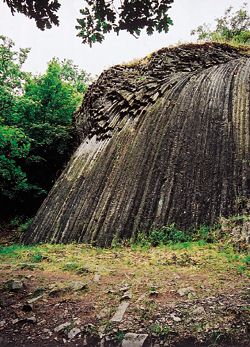 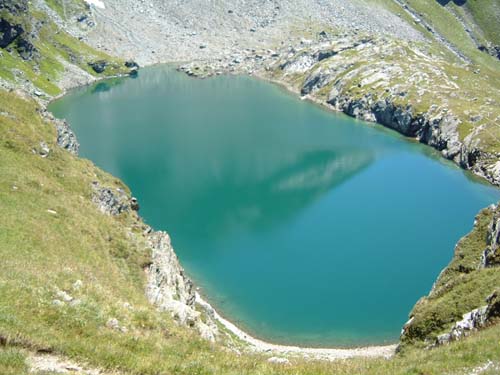 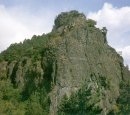 Maarová sopka Lac Noir vo Francúzsku
Vulkanická ihla Szabová skala
Čadičový prúd pod hradom Šomoška v Cerovej vrchovine
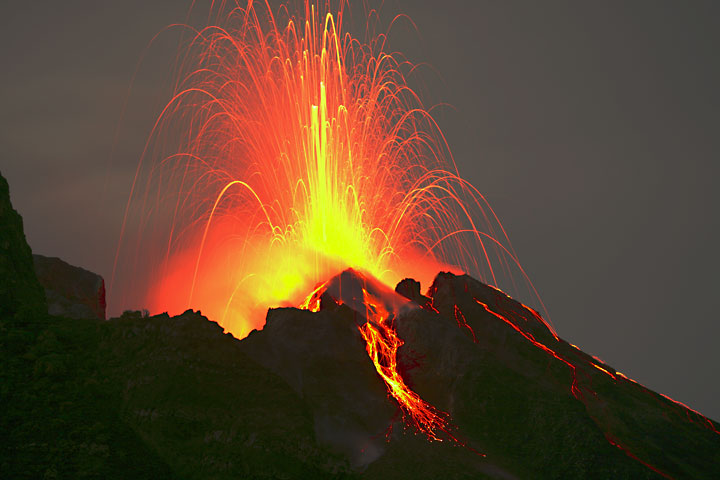 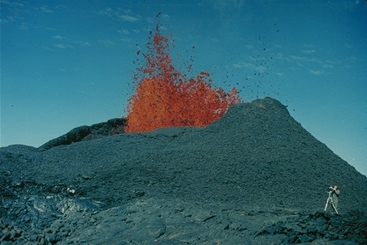 Stratovulkán Stromboli na ostrove Stromboli
Lávová sopka Mauna-Loa
Magmatizmus:
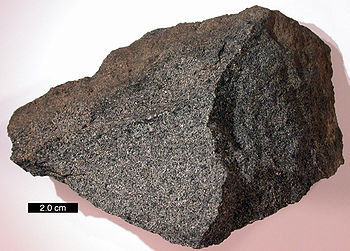 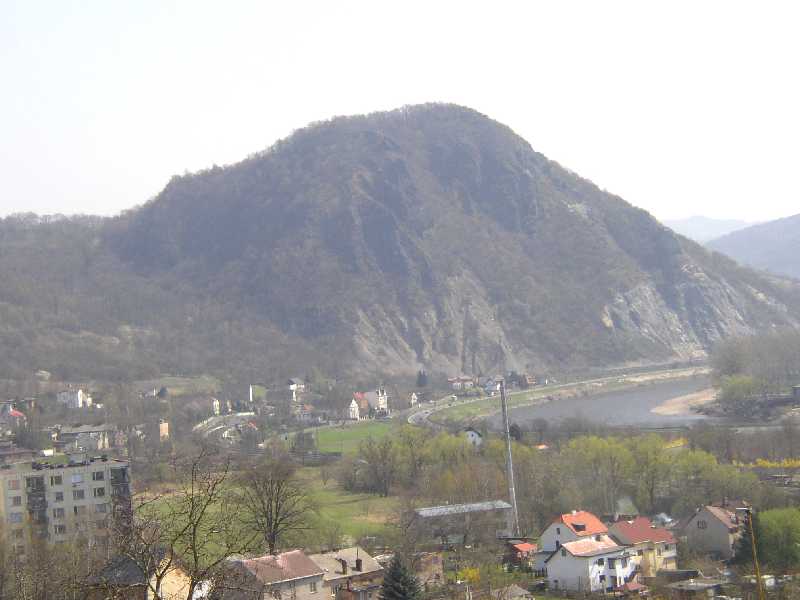 Tmavá magmatická hornina Gabro
Kozí vrch pri Mošoviciach- vypreparovaný lakolit
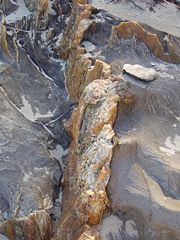 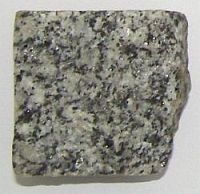 Kremenná žila vyvretá eróziou
Hlbinná vyvretá hornina žula
Zemetrasenia:
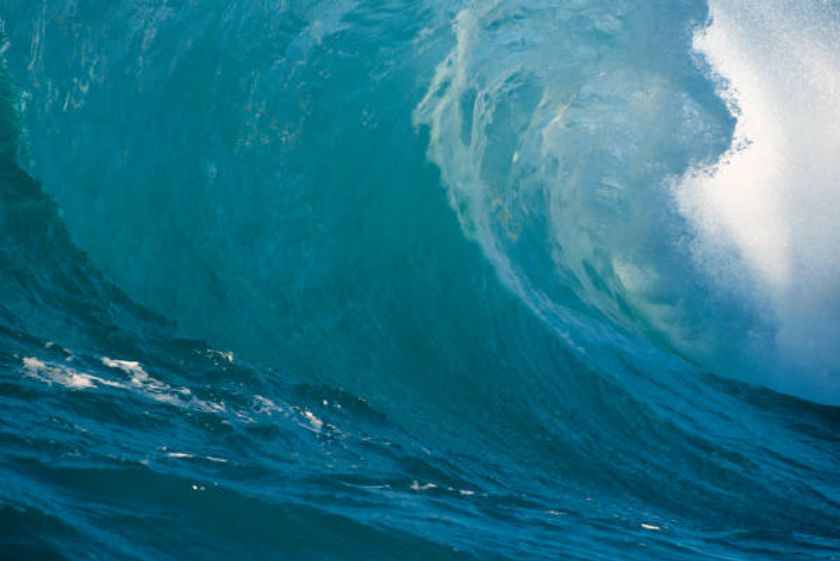 Tsunami
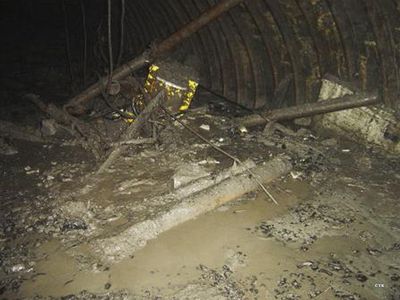 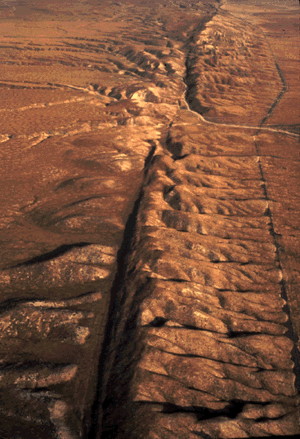 Tektonický zlom
Závalové zemetrasenie v bani v Novákoch
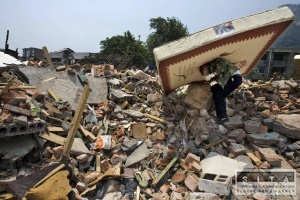 Zemetrasenie v Číne
Pohoria:
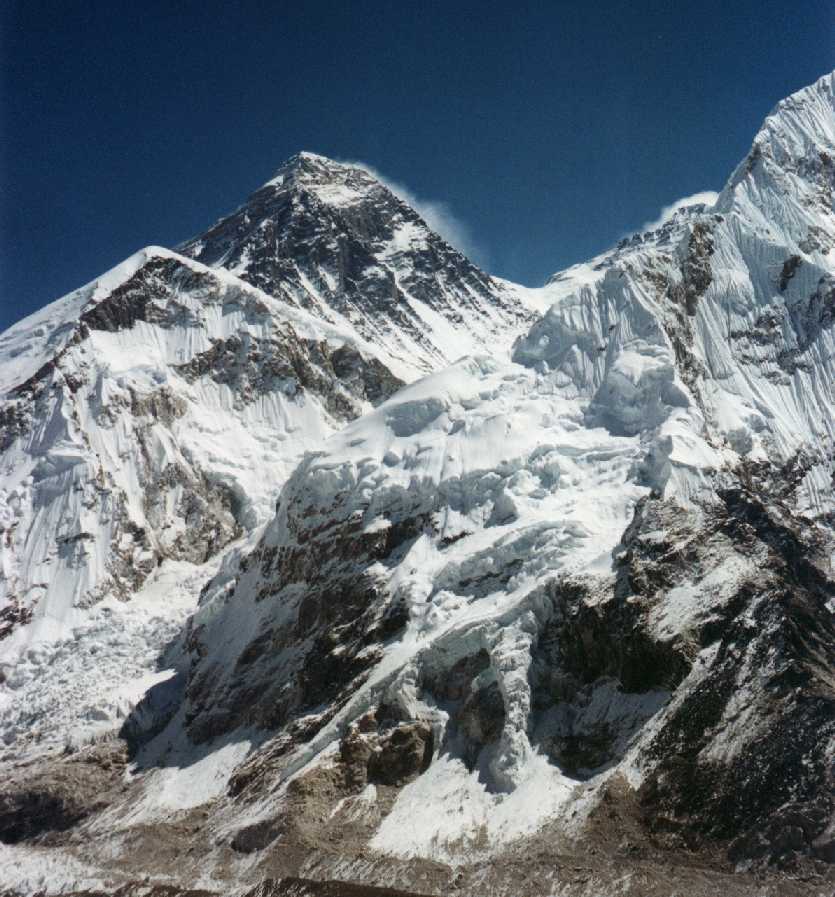 Zlomovo-vrásové pohorie Himaláje
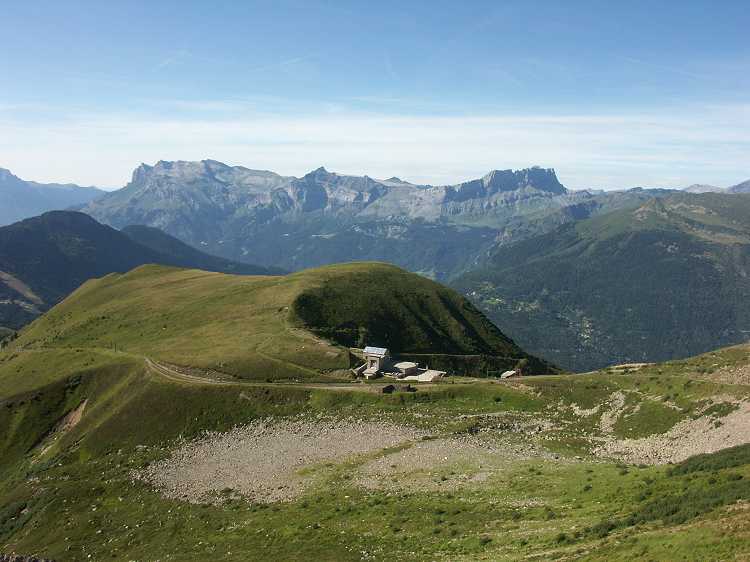 Vrásové pohorie Jura
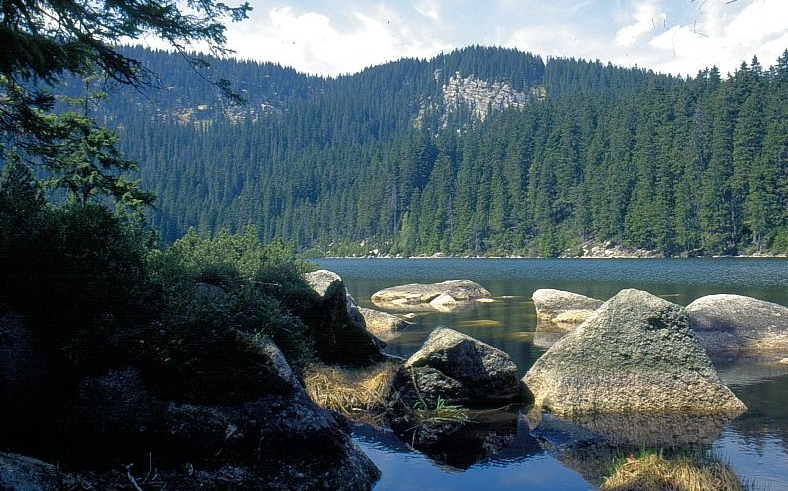 Zlomové pohorie Šumava
Zaujímavosti:
-najväčšie zemetrasenie, čo sa týka počtu obetí bolo v roku 1556 v Číne, kde zahynulo približne 830 000 ľudí
-najsilnejšie zemetrasenie bolo 22.5.1960 v Číne pri meste Concepción o sile 9,5 stupňa  Richterovej stupnice
-najväčšie zemetrasenie zasiahlo Slovensko 28.6.1783 pri Komárne o sile 8-9 stupňov Richterovej stupnice, vyžiadalo si 63 obetí
-najväčší historicky doložený sopečný výbuch nastal 26.8.1883 na ostrove Krakatau, ktorý spôsobil prílivovú vlnu, ktorá zmietla 163 dedín na Sumatre a Jáve a zabila       36 000 ľudí
-najväčšia vlna tsunami zasiahla v roku 1958 zátoku Lituya, kedy mala prílivová vlna výšku až 520 m
-najvyššou vyhasnutou sopkou sveta je Aconcagua v Argentíne, meria 6959 metra
-najväčšia sopka na Slovensku je Poľana a obvod jej krátera je 24 m
Exogénne procesy
Antropogénny reliéf:
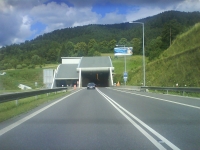 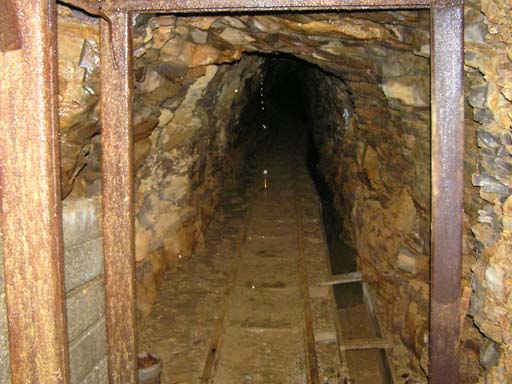 Tunel Branisko
Opálová baňa na Dubníku
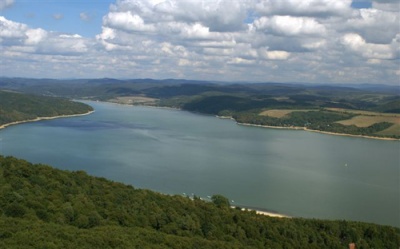 Vodná nádrž Domaša
Biogénny reliéf:
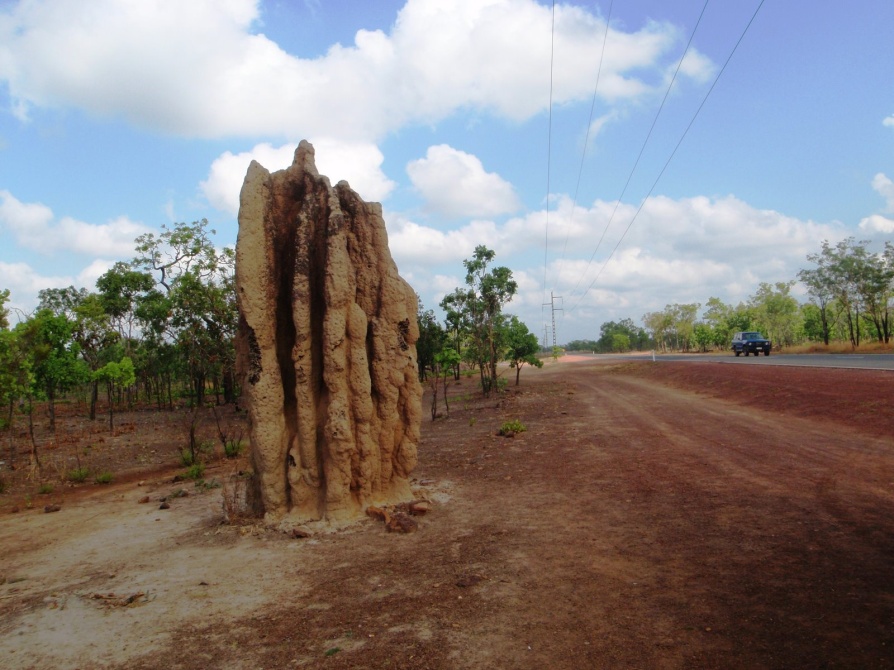 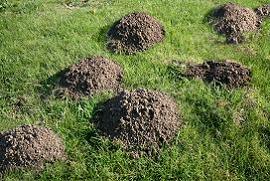 Krtince
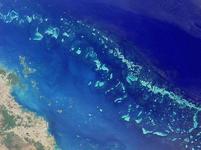 Termitisko
Veľká korálová bariéra
Kozmogénny reliéf:
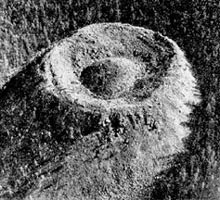 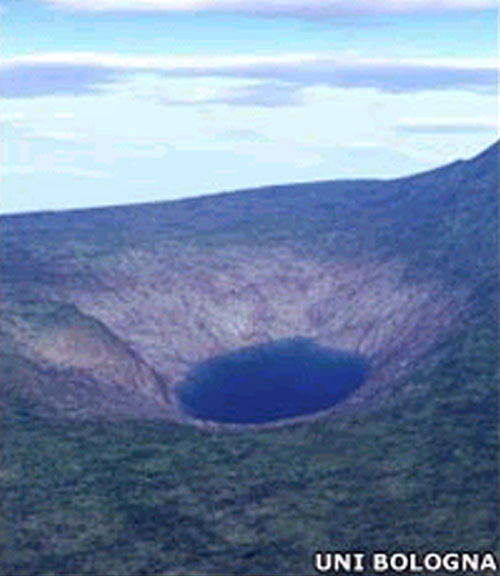 Kráter Patom
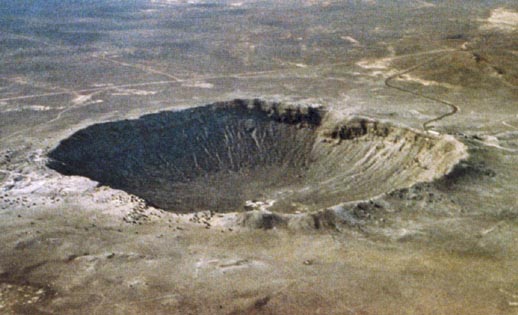 Jazero Čeko v krátery v Tunguzske
Meteorický Barringerov kráter
Gravitačné geomorfologické procesy:
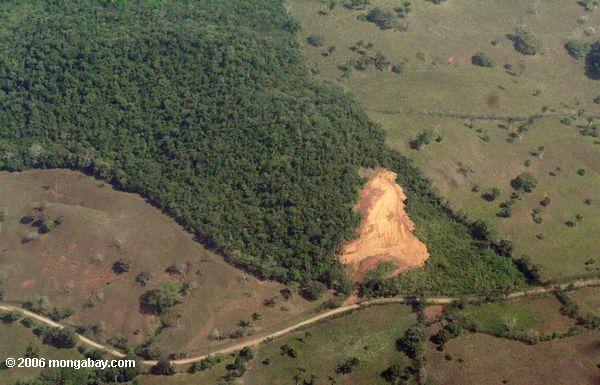 Zosuvy pôdy v Paname
Eolický reliéf:
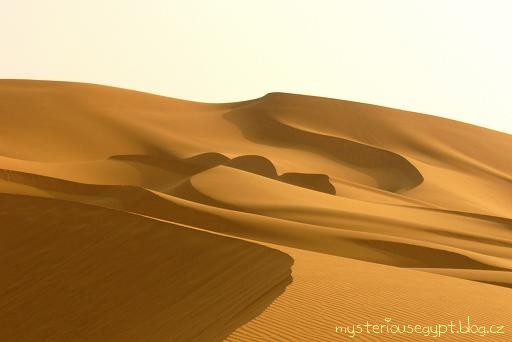 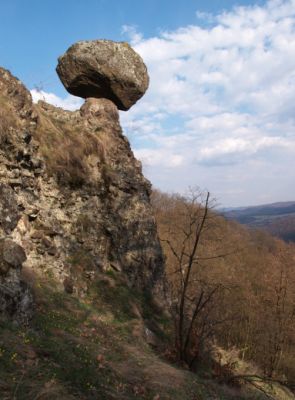 Duny na Sahare
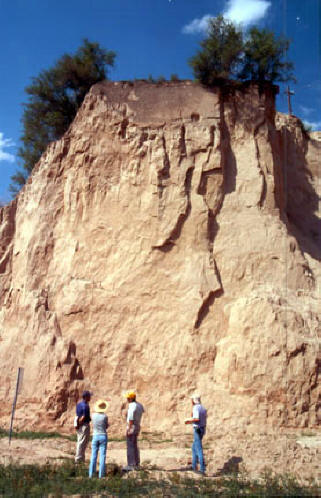 Piesčité duny na Záhorí
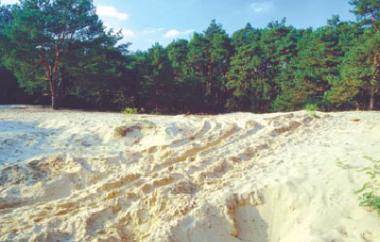 Čertov kameň
Sprašový profil
Kryogénny reliéf:
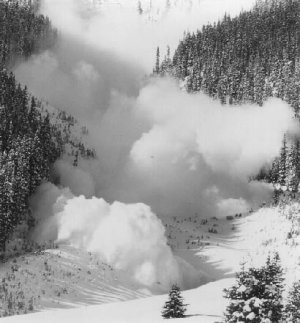 Morena
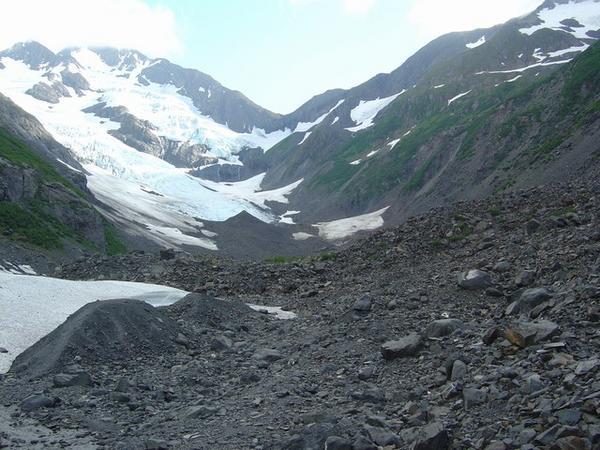 Lavína
Činnosť vody:
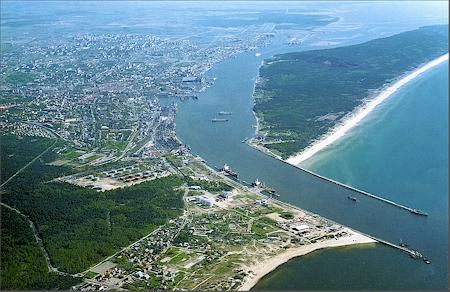 Kurónska kosa
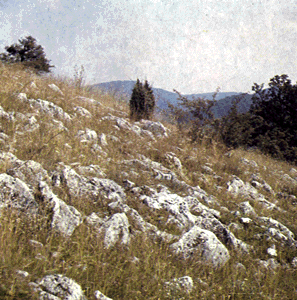 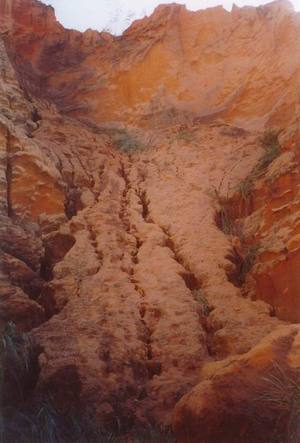 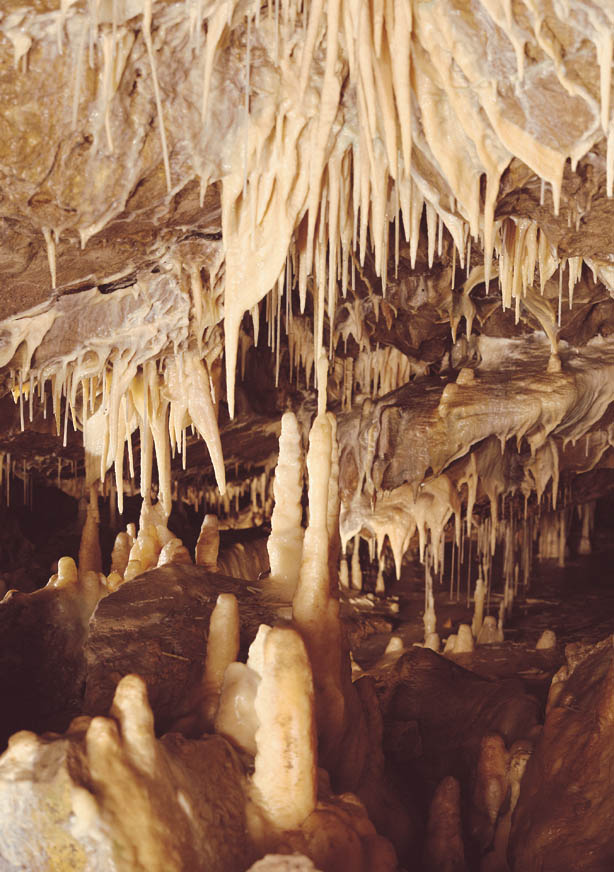 Domické škrapy
Výmoľová erózia
Važecká jaskyňa
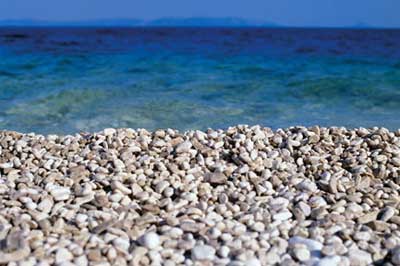 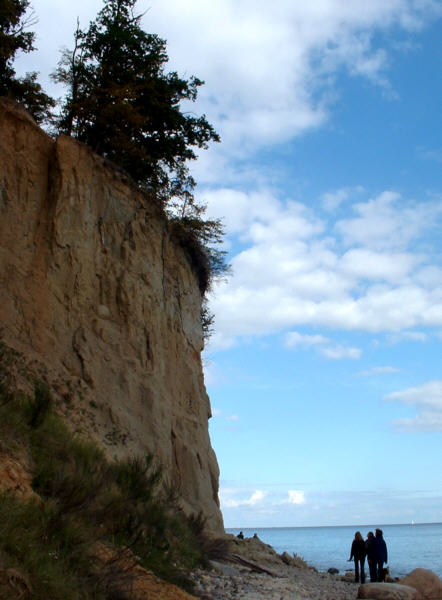 Kamenistá pláž v Chorvátsku
Zrub
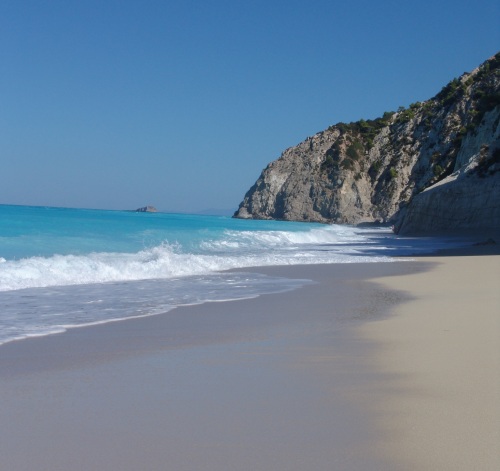 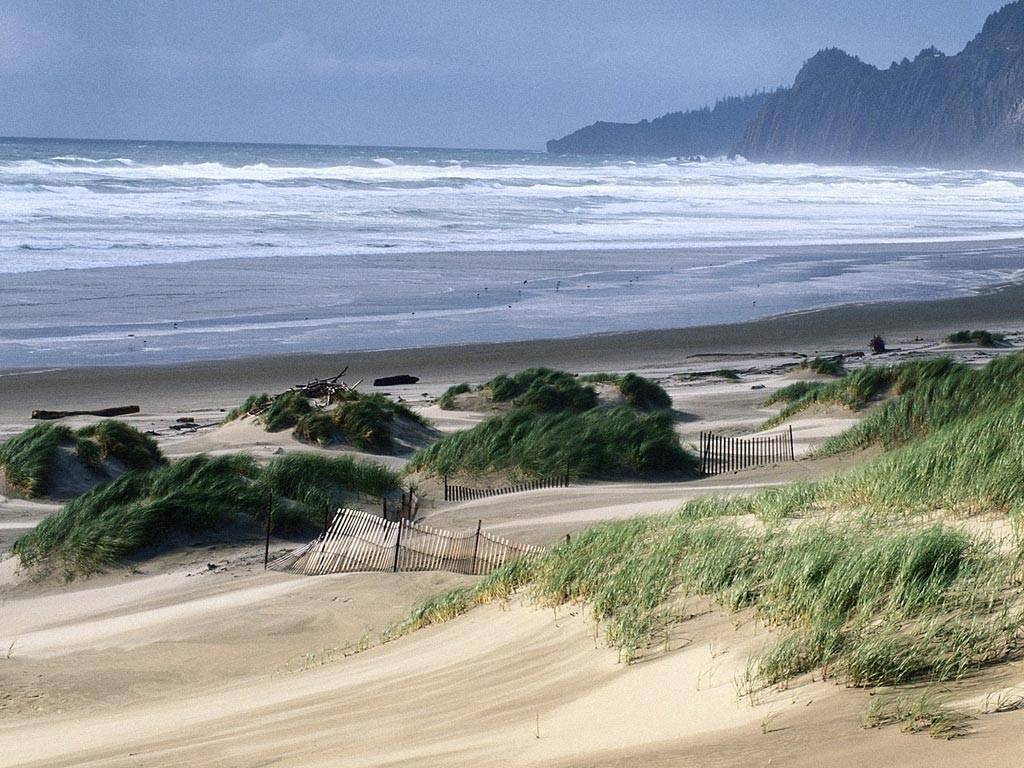 Pláž
Útes
ĎAKUJEM ZA POZORNOSŤ
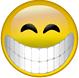